Занимательная математика
Алгебра и начала математического анализа, 11 класс.
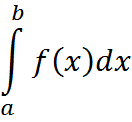 Урок на тему:
Определенный интеграл.
Формула 
Ньютона - лейбница
Определенный интеграл.
Ребята, на этом уроке мы займемся математическим описанием того способа, что применяли на прошлом уроке. Как же разбиение отрезка и суммирование его частей описать одним термином?
	Пусть нам дана непрерывная функция y=f(x) на отрезке [a;b]
	1) Разобьем отрезок [a;b] на n равных частей.
	2) Составим сумму 





	
	3) Вычислим предел
,
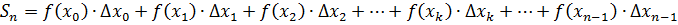 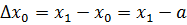 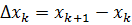 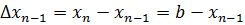 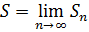 Определенный интеграл.
Используя геометрические методы, мы можем лишь найти приблизительное значение площади нашей фигуры. 
	Давайте разобьем наш отрезок на n равных частей, отметим внутри отрезка [а;b] точки  			и через каждую точку проведем прямую параллельную оси ординат. Тогда наша фигура разобьется на n столбиков. Площадь трапеции будет равна сумме площадей столбиков.
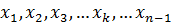 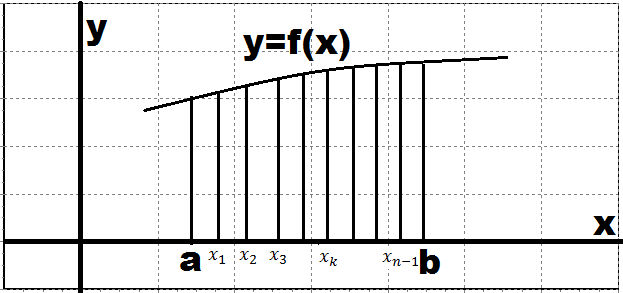 Определенный интеграл.
Такой предел на самом деле существует, и для него было введено специальное обозначение и название – определенный интеграл. Важно! Определенный интеграл существует только в случае непрерывной или кусочно-непрерывной функции.
	Определенный интеграл от непрерывной функции y=f(x)  на отрезке [a;b] обозначается как 




	
	Читается как определенный интеграл от a до бэ эф от икс дэ икс.
	Числа a и b – пределы интегрирования. (Нижний и верхний пределы).
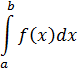 Определенный интеграл.
Геометрический смысл определенного интеграла:	Площадь криволинейной трапеции вычисляет по формуле:
	

	
	Физический смысл определенного интеграла: масса m неоднородного стержня, плотностью ρ=ρ(x) находящегося на отрезке [a;b] вычисляется по формуле:
	

	Перемещение S материальной точки, движущейся по прямой со скоростью V=V(t), за промежуток времени от t=a до t=b, вычисляется по формуле:
	

	Определенный интеграл имеет множество других смыслов, и если хорошо понимать, что это такое, то он нам встречается на каждом шагу.
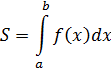 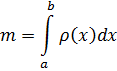 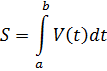 Определенный интеграл.
.
В начале прошлого урока мы упомянули, что все рассматриваемые задачи решаются с помощью первообразных, но она нам, ни где не встретилась и пока даже намека на ее применения не было.
	Ребята, а вы помните, как мы начали изучать первообразную? Какую задачу мы рассматривали? Правильно, зависимость пройденного пути от скорости. Схожую задачу мы рассмотрели и сейчас. Координата движущейся точки есть первообразная от скорости материального тела.
	Путь пройденный по прямой телом можно описать вот так:



	
	где s – первообразная для V.
	В курсе математического анализа доказана следующая теорема, которую принято называть формулой Ньютона – Лейбница. В честь двух знаменитых ученых, которым удалось получить это формулу почти одновременно, независимо друг от друга.
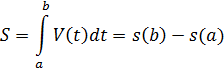 Определенный интеграл.
Теорема. Формула Ньютона – Лейбница.
	Если функция y=f(x) непрерывна на отрезке [a;b], то справедлива формула


	где F(x) – первообразная для f(x).
	Чаще всего встречается вот такая форма записи формулы:
Из теоремы следуют два важных свойства.


	
	Свойство1. Интеграл от суммы функции равен сумме интегралов функций.


	Свойство2. Постоянный множитель можно вынести за знак интеграла.
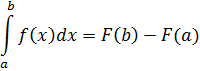 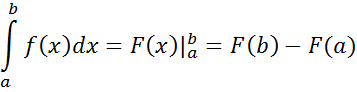 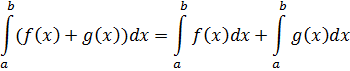 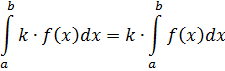 Определенный интеграл.
Пример. Вычислить определенный интеграл
	

	
	Решение.  Первообразной для  	служит 
	
	Воспользуемся формулой Ньютона – Лейбница





	Ответ: 31/5
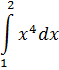 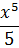 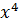 ,
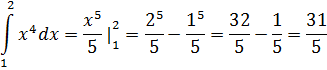 Определенный интеграл.
Пример. Вычислить площадь фигуры, ограниченной функцией y=cos(x) на отрезке [0;π/2].
 
	Решение. Давайте построим график косинуса на нашем отрезке
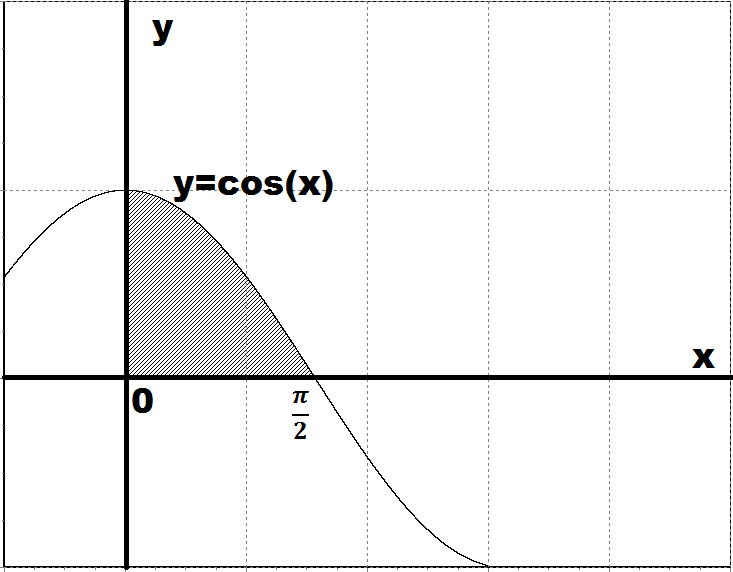 Площадь полученной фигуры вычисляется с помощью определенного интеграла, гда a=0, b= π/2, f(x)=cos(x)



   Ответ: 1
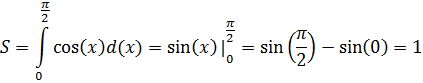 Определенный интеграл.
Пример. Вычислить площадь фигуры, ограниченной линиями


	Решение. Давайте построим требуемую фигуру на координатной плоскости.
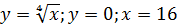 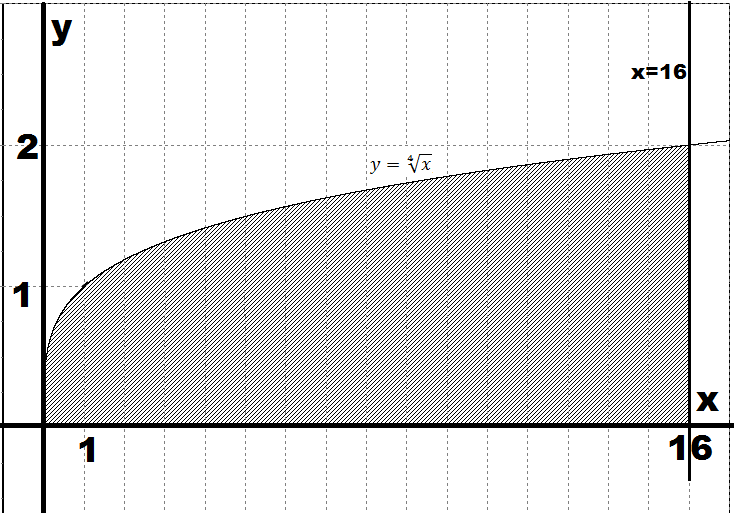 Вычислим площадь нашей фигуры с помощью определенного интеграла.


	Ответ: S=25.6
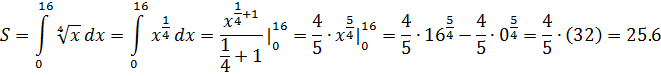 Определенный интеграл.
Задачи для самостоятельного решения.
	1.Вычислить определенный интеграл


	
	2. Вычислить площадь фигуры, ограниченной функцией y=sin(x) на отрезке [2 π;3π].
	
	3. Вычислить площадь фигуры, ограниченной линиями
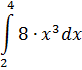 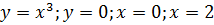